Родителям о внимании и внимательности
Родительское собрание

Учитель МБОУ СОШ № 43
Грачева Ирина Германовна
Гений – это внимание.Не важно, кто это сказал, важно, что это так.
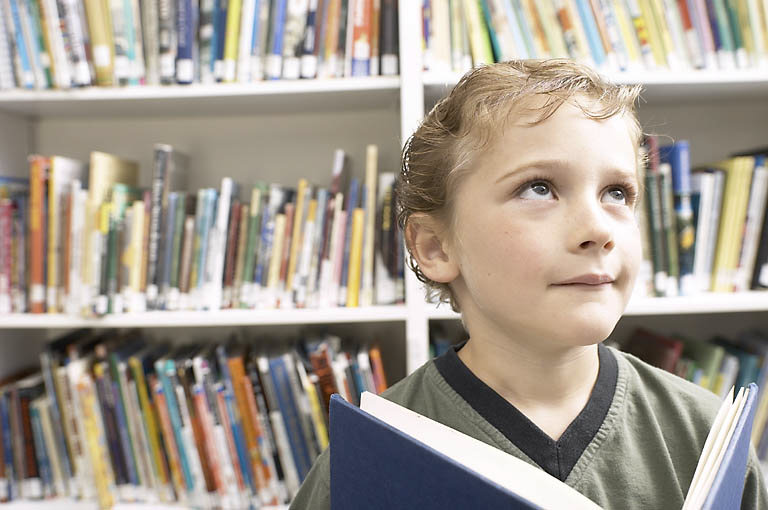 Вопросы для обсуждения:
1. Значение внимания для результативности учебной деятельности.
2. Приемы развития внимания ребенка.
Внимание – один из важных психических процессов.
Развивайте внимание ребенка! В основе внимания лежит интерес. Чем интереснее и разнообразнее будут игры и забавы, тем больше шансов развить произвольное внимание.
Стимулируйте интерес к развитию внимания собственным примером и примерами из жизни других людей.
Наберитесь терпения, и не ждите немедленных, успешных результатов.
Типичные ошибки
Если у детей недостаточно развито произвольное внимание, то они будут заменять в письменных работах согласные или гласные буквы, близкие по акустическим признакам («жуки» - «зуки»).
Если недостаточно развита устойчивость внимания, то они будут пропускать буквы и цифры в словах, предложениях и примерах (трва - трава).
Если ребенок добавляет в слова буквы, это связано с неустойчивостью произвольного внимания (тарава - трава).
Если ребенок переставляет слоги в словах, это связано с неустойчивостью внимания.
Примеры из работ учащихся класса:
Шсть, зйку (шесть, зайку)
Заеку, заюку (зайку)
Шук (жук)
Крокодел (крокодил)
Плавае (плавает)
Шесцть (шесть)
Упражнения по развитию внимания учащихся в домашних условиях
Упражнение 1.
Переписать без ошибок зашифрованные слова, а затем расшифровать их:
 Аворок, алокш, адогоп, анишам.
(Корова, школа, погода, машина)
Упражнение 2.
Переписать без ошибок строчки представить себе, что могли бы означать эти слова:
  аммадама реберге ассамаса гесклалла кссанессас даталатта
Упражнение 3.
Корректурная проба. В таблице Бурдона необходимо зачеркивать вертикальной чертой буквы А, М, К, З.

  зонефюстжмпсвюкчффложбюр

 мфдлитгедишафялзихоюнзкиш
Упражнение 4.
Предложить ребенку в приведенных рядах букв найти «спрятавшиеся» слова:

  аврогазетаатмнивслшктдомрвмчевнгмшь

 шаонсрвикеымочкивлгмлгстимснпакетд
Упражнение 5.
Предлагается разделить «склеенные» между собой слова:

шаркорзинаботинкибинокльедаобезьяна

книгарукаельчасытрамвайсамоварлучигра
Упражнение 6.
Предлагается разделить «склеенные» между собой предложения:

  

 былазимазимойхолодноморозщиплетщёки
Упражнение 7.
Ребенку предлагается вычеркнуть повторяющиеся слова:
  
 моресолнцелесводамореземлясолнцелучнебоводарыбалесуткаморесолнцепароходводаземляпоходморелистрыбанебодетиморе
Упражнение 8.
Предлагается расставить числа в порядке возрастания:


   5, 8, 1, 6, 4, 12, 7, 2, 1, 8, 10, 4, 3, 2, 0, 5, 2, 8, 5, 7, 18, 22, 11, 16, 13, 8, 6, 19, 21, 15, 17, 12, 14, 30, 27, 32, 6, 4, 8, 19, 42.
Упражнение 10.
Предложите ребенку решить задачу:
     На столе лежали книга, ручка, краски, фломастер, тушь. Один предмет убрали и заменили другим. И оказалось, что на столе лежат ручка, тушь, ластик, книга, краски. Что убрали со стола, а что положили на стол?